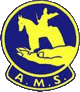 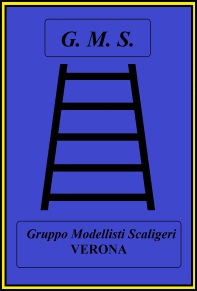 9° Mostra concorso Nazionale di modellismo
“Città di Verona”
CATEGORIA F
NAVI IN LEGNO TUTTE LE SCALE
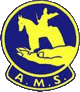 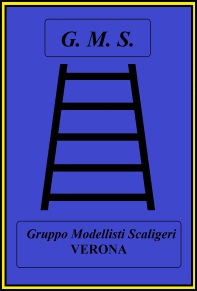 9° Mostra concorso Nazionale di modellismo
“Città di Verona”
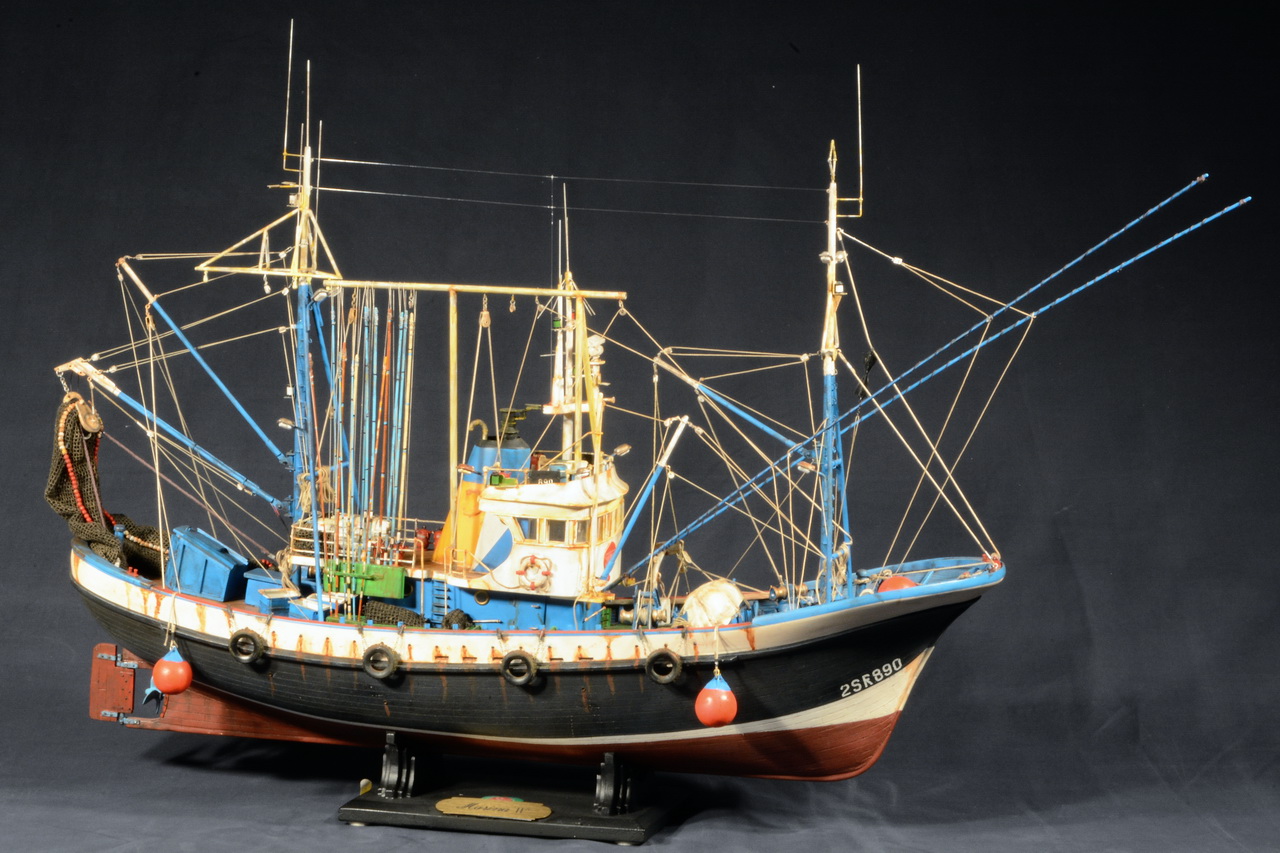 Marina IIF
Bronzo Ex C3
Luciano Valente
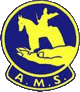 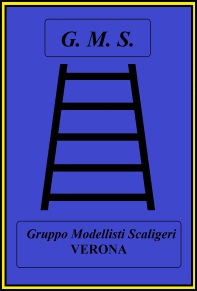 9° Mostra concorso Nazionale di modellismo
“Città di Verona”
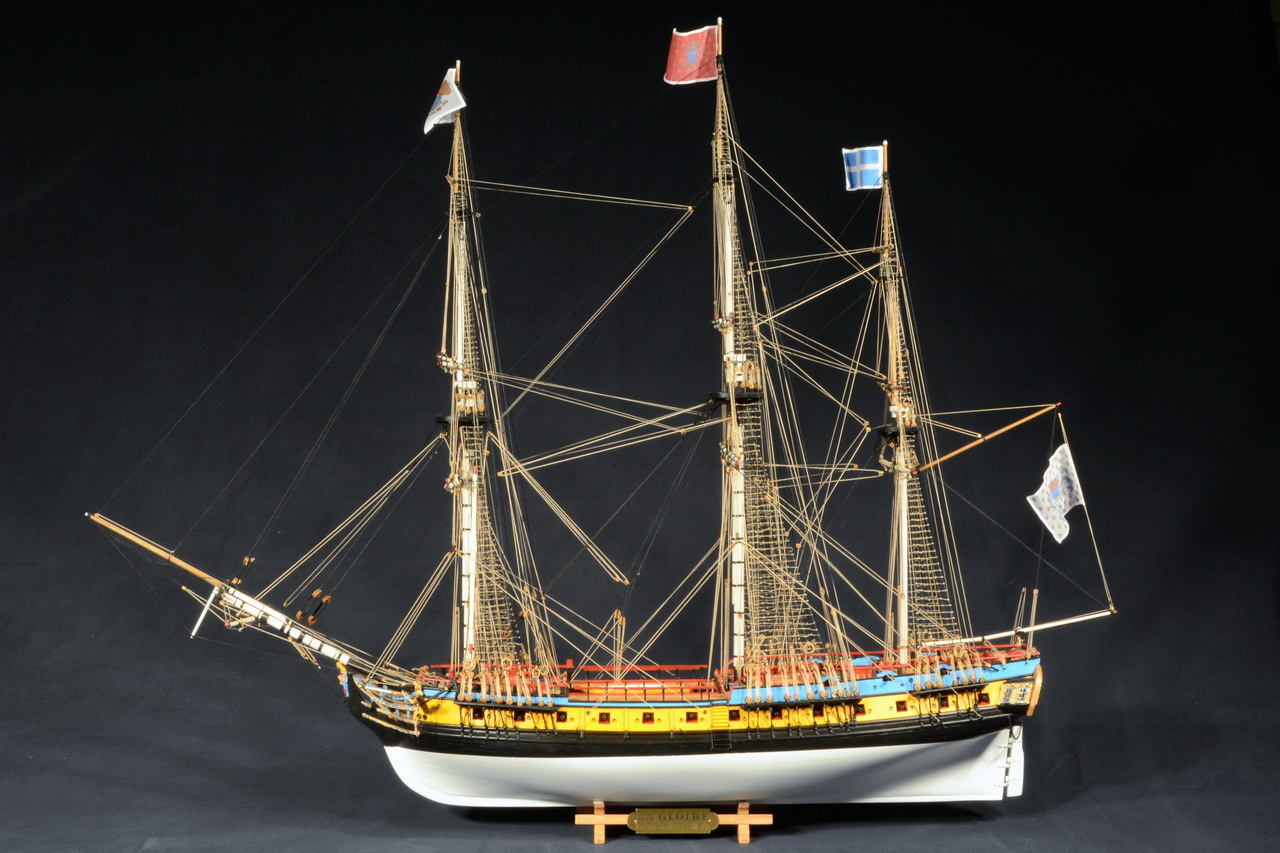 "La Gloire" Fregata Francese XVIII Secolo
Bronzo
Antonio Costa
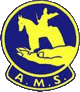 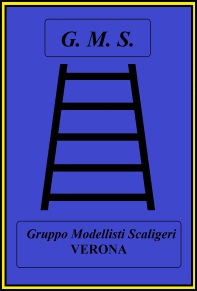 9° Mostra concorso Nazionale di modellismo
“Città di Verona”
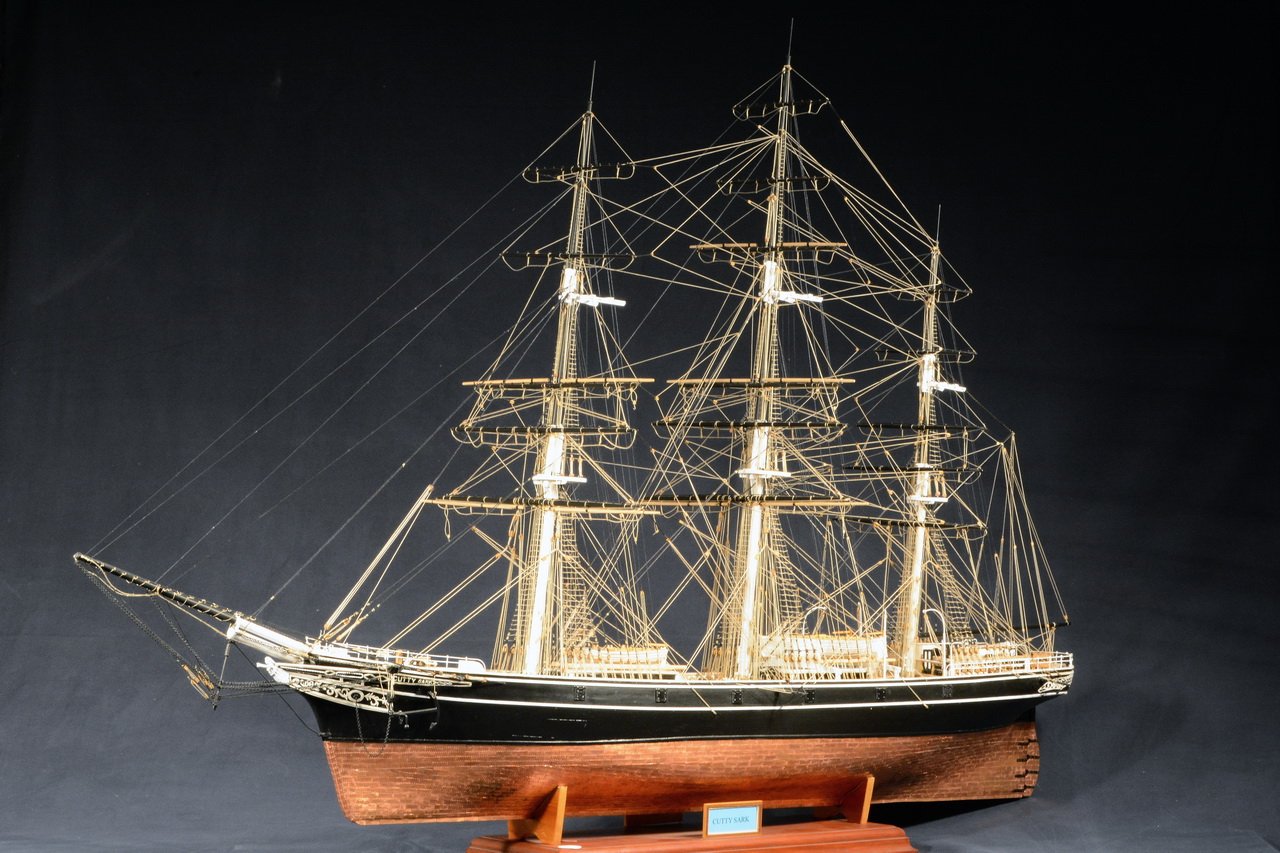 Cutty Sark
Argento Ex C3
Carlo Icarelli
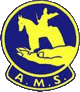 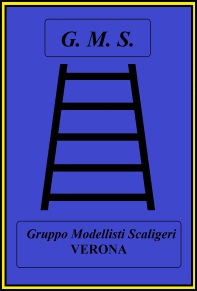 9° Mostra concorso Nazionale di modellismo
“Città di Verona”
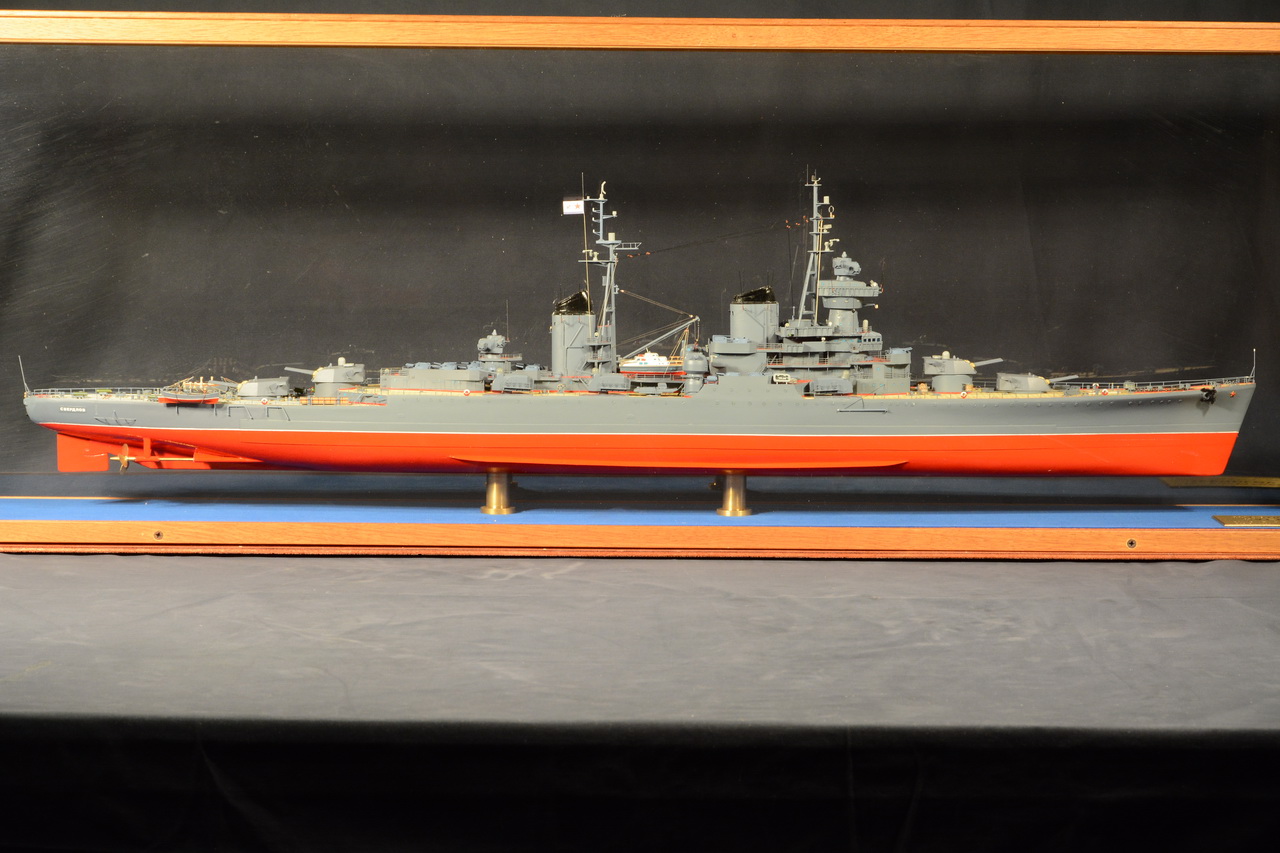 Incrociatore Sovietico "Sverdlov" 1952
Argento
Sergio DePonte
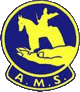 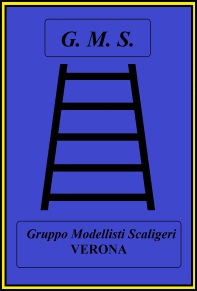 9° Mostra concorso Nazionale di modellismo
“Città di Verona”
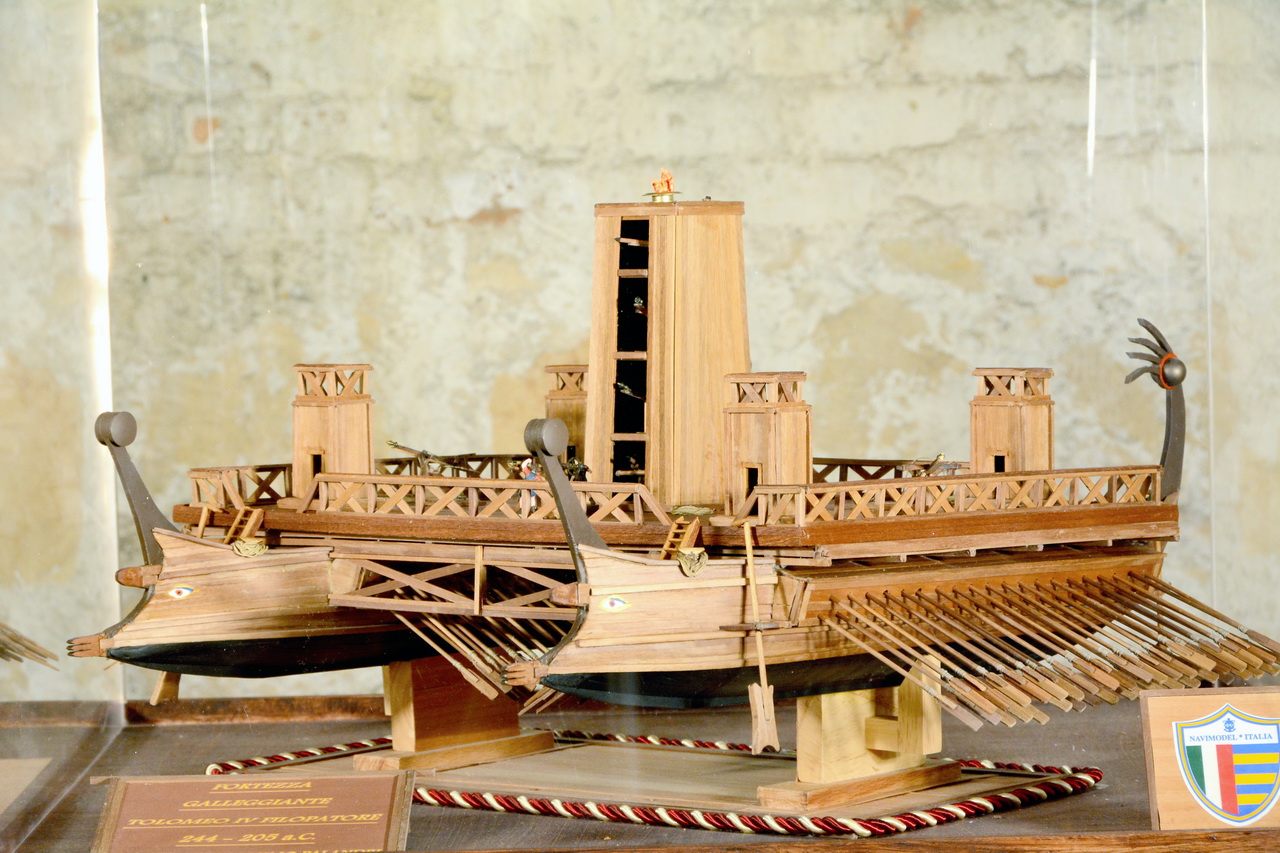 Fortezza Galleggiante Tolomeo IV
Oro Ex C3
Massimo Palandri
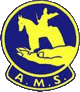 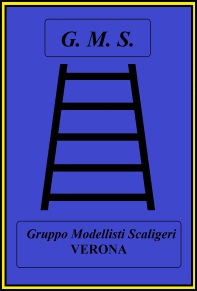 9° Mostra concorso Nazionale di modellismo
“Città di Verona”
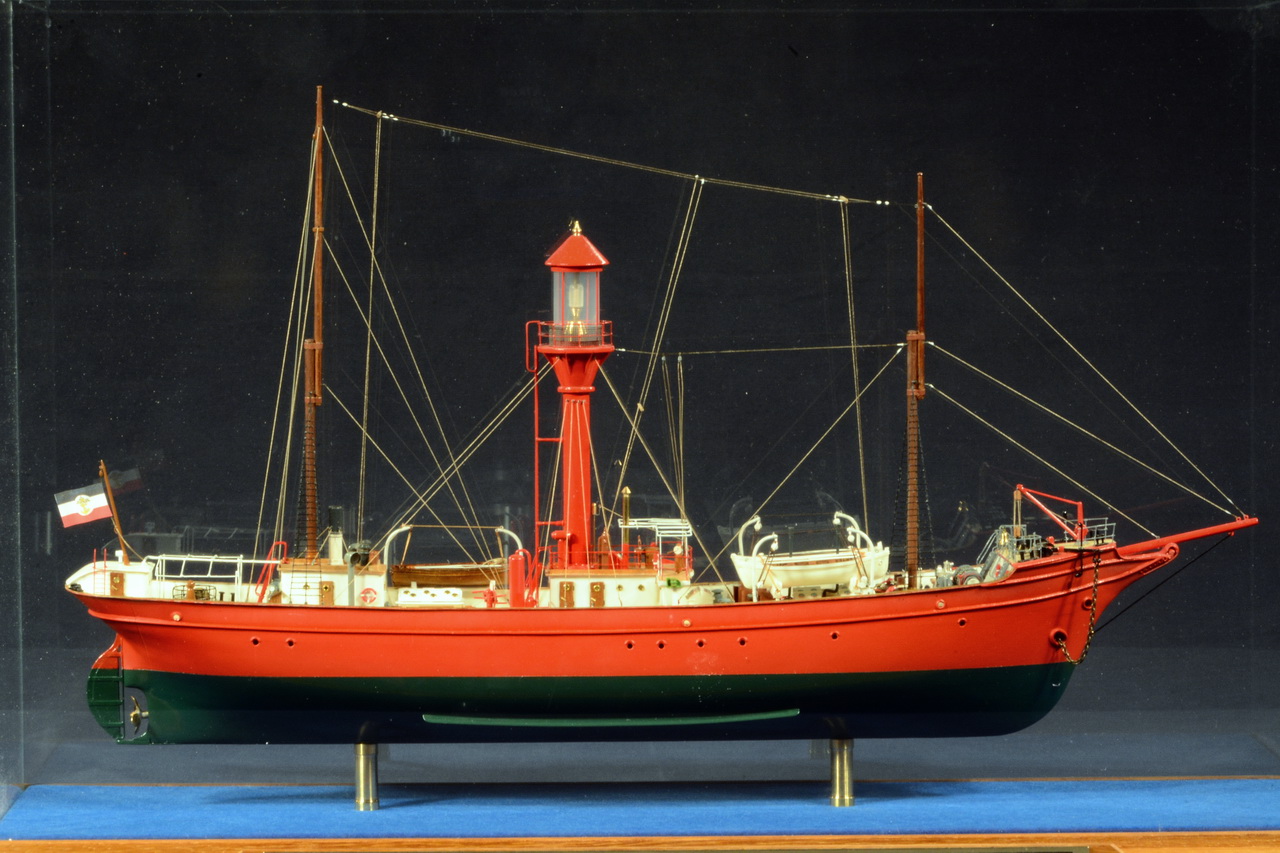 Nave faro "ELBE I"
Oro
Ezio Giorgi
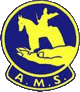 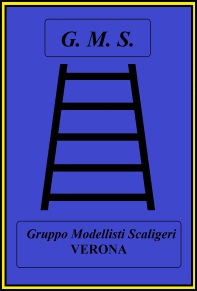 9° Mostra concorso Nazionale di modellismo
“Città di Verona”
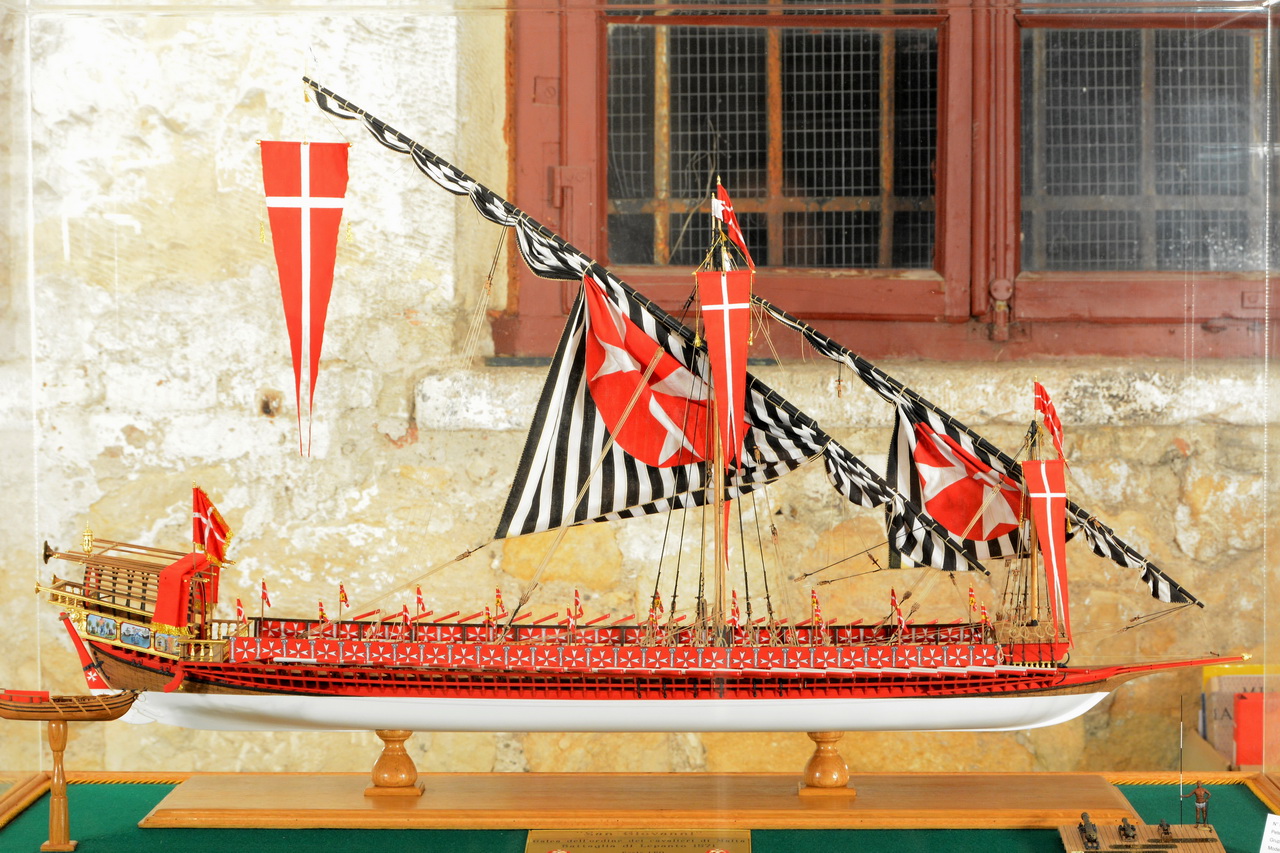 Galea San Giovanni
Best Of Class
Alberto Peterlini